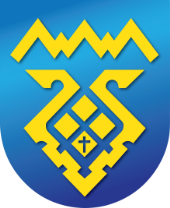 Департамент финансов администрации 
городского округа Тольятти
Основные направления бюджетной и налоговой политики
и проект бюджета городского округа Тольятти
 на 2023 год и  плановый период 2024 и 2025 годов
Докладчик: 
Руководитель департамента финансов  Миронова Лариса Александровна
Основные итоги реализации налоговой политики 
в 2021 – 2022 годах
1. Влияние изменения федерального и областного законодательства на местный бюджет в постпандемийный 2021 год
2. Меры финансовой поддержки в условиях санкций в 2022 году
Продление  на 6 месяцев сроков уплаты УСН за 2021 год и авансового платежа за 
1 квартал 2022 года (по ОКВЭД в Перечне)
9,8 
млн. руб.
Снижение ставок  налога УСН для аккредитованных ИТ – компаний 
           (с 6% до 1 % для объекта «доходы»;  с 15% до 5 % для объекта «доходы минус расходы»)
4,8 
 млн. руб.
2
Основные направления налоговой политики 
на 2023 – 2025 годы
Влияние изменения законодательства на местный бюджет:
Наименование источников дохода
2023 год
2024 год
2025 год
Земельный налог – проведение государственной кадастровой оценки всех учтенных в ЕГРН в 2022 году земельных участков (в сравнении с налоговой базой 2021 года ) - результаты с 2023 года
- 37
 млн. руб.
- 37
 млн. руб.
- 37
 млн. руб.
Налог на имущество физических лиц – утвержденная государственная кадастровая оценка в 2021 году  – результаты с 2023 года
+ 34 
млн. руб.
+ 46 
млн. руб.
новая кадастровая оценка
Введение механизма «единого налогового платежа» 
( «ЕНП»)
 с 2023 года
Единые сроки сдачи отчетности и уплаты налогов
Сдача отчетности — до 25 числа, Перечисление налогов — до 28 числа
Уплата любого налога 
на
Единый налоговый счет 
(«ЕНС»)
Создание «Реестра решений взыскания задолженности»
Новые правила взыскания налоговой задолженности
Последовательность погашения задолженности 
(недоимки - налоги- пени -проценты – штрафы)
3
Развитие приоритетных направлений расходов из бюджета городского округа Тольятти на 2021-2023-2025 годы
Социальная сфера
Городское и дорожное хозяйство
Обеспечение доступности транспортных услуг
Сохранение и содержание действующей сети муниципальных учреждений, сохранение контингента занимающихся в учреждениях дополнительного образования (ликвидация консерватории с сентября 2022 г)
Строительство и реконструкция дорог
2021г. –  1 объект в мкр. Калина  введен в эксплуатацию  + 2 объекта СМР  2022г. – 1 объект ул. Офицерская введен в эксплуатацию +1 объект СМР 
2023г. – 6 объектов СМР
Строительство  объектов социальной сферы:
Детские сады: 
2020-2021 г- мкр. Жигулевское море – 120 мест
2021г и  2022г-   14 a квартал Автозаводский р-н ЛДС-2 -150 мест
 2023 - мкр. Калина (с/ф)-350 мест
Школы: 
2021 -2022 гг -20 квартал Автозаводский р-н -1600 мест
Поддержание объектов городской и инженерной инфраструктуры в надлежащем состоянии
Комплексное содержание территорий 
2021-2023 гг..– 11 707 тыс.м2
Содержание улично-дорожной сети: 
2021 – 6198,38тыс.м2, 2022 –6198,38тыс.м2., 2023 – 6296,92тыс.м2.
Благоустройство территорий: 
2021 – 163 объекта, 2022 – 106 объектов, 2023 – 59 объектов. 
Ремонт внутриквартальных территорий: 
2021 – 52 объекта, 2022 – 62 объекта
Улучшение жилищных условий отдельным категориям граждан:
 2021г.- 582 получателя,
 2022г. – 505 получателей,
 2023г. – 523 получателя
Ремонт и капитальный ремонт дорог: 
2021г. – 11 дорог , 2022г. – 15 дорог, 2023 – 8 дорог.
Охрана и защита лесов:
Воспроизводство городских лесов: 2021 – 176 га; 2022 – 103 га; 2023 – 147 га.
Содержание территории городских лесов:2021–431 га; 2022–594 га; 2023–456 га.
Приобретение техники:  2021 - 4 ед.; 2022 -  19 ед.; 2023 – 1 ед.
Участие в национальных проектах и государственных программах
4
Основные итоги реализации долговой политики 
2021-2022 годов
Мероприятия по снижению долговой нагрузки на бюджет городского округа Тольятти  в 2021 году
Привлечение бюджетного кредита УФК 
Временное заимствование остатков средств бюджетных и автономных учреждений
Направление  экономии расходов на обслуживание муниципального долга на снижение его уровня
Снижение размера муниципального долга на 400 млн. руб.            (с 5 700 млн. руб. до 5 300 млн. руб.)
Условия, повлиявшие на долговую политику в 2022 году
Сокращение объема муниципального долга  на 147 млн. руб.     (с 5 300 млн. руб. до 5 153 млн. руб)
Соглашение о реализации мер по сокращению муниципального долга городского округа Тольятти в 2022 году
Экономия расходов по обслуживанию муниципального долга в 2022 году - 37,5 млн. руб.
Получен бюджетный кредит - 1 млрд. руб.
Законопроект № 201622-8 
(находится на рассмотрении в Государственной Думе) – применение ограничений приостановлено до 01.01.2024
Городской округ Тольятти отнесен к группе заемщиков со средним уровнем долговой устойчивости  на 2022 и 2023 годы
5
Уровень долговой нагрузки в период 2018-2025 годов
млн.руб.
89,9
70,3
67,3
62,9
57,9
54,0
4768
4963
5300
5931
5153
5153
6
Сохранение финансовой стабильности в 2022 году
Утверждение АНТИКРИЗИСНОГО ПЛАНА  03.03.2022 года
Возможность осуществления мер социальной поддержки и вопросов, не отнесенных к вопросам местного значения  
(письмо Председателю Правительства  РФ 
 М.В. Мишустину                                                                    об отсрочке вступления в силу   статьи 107.1 БК РФ до 2024 года)
Применение особого порядка исполнения бюджета 
(рабочая группа по бюджету):
1) Распределение расходов по группам приоритетности и закрытие лимитов по неприоритетным расходам
Согласование поправок бюджета с региональным антикризисным штабом (согласовано 5 пакетов документов)
Согласование с Правительством Самарской области новых расходных обязательств в 2022 году 
 (согласовано 1 РО)
Регулирование проведения конкурсных процедур по критериям приоритетности
Формирование нераспределенных остатков средств на счете бюджета, в том числе для реализации права ОМС на осуществление специальной меры в сфере экономики
Обеспечение сбалансированности бюджета
7
Основные параметры бюджета в период 2021 – 2025 годов
млн.руб.
8
Структура собственных доходов на 2023 год
в процентах
9
Основные источники формирования доходной части бюджета на 2023 год
Основные источники  собственных доходов
Прогноз 2023г.
Отклонение
Утвержденный план 2022г.
Налог на доходы физических лиц
4 596 млн. руб.
4 981 млн. руб.
+ 385 млн. руб.
Налог на имущество физических лиц
709 млн. руб.
829 млн. руб.
+ 120 млн. руб.
Налоги 
на совокупный доход
596 млн. руб.
693 млн. руб.
+ 97 млн. руб.
Земельный налог
629 млн. руб.
638 млн. руб.
+ 9 млн. руб.
Аренда земли
344 млн. руб.
389 млн. руб.
+ 45 млн. руб.
Аренда имущества
92 млн. руб.
89 млн. руб.
+ 3 млн. руб.
Штрафы, санкции, возмещение ущерба
70 млн. руб.
66 млн. руб.
- 4 млн. руб.
Доходы от размещения рекламы
152 млн. руб.
61 млн. руб.
- 91 млн. руб.
Доходы от реализации имущества
31 млн. руб.
35 млн. руб.
+ 4 млн. руб.
Доходы от продажи земельных участков
23 млн. руб.
21 млн. руб.
- 2 млн. руб.
+ 538 млн. руб.
Итого:
8 193 млн. руб.
7 655 млн. руб.
10
Тольятти, 2021
10
Ведомственная структура расходов в  2023 г.
млн.руб.
11
Финансовое обеспечение реализации национальных проектов в 2023 год на территории городского округа Тольятти
млн.руб.
12
Поддержка инициативных проектов в 2021-2023 гг
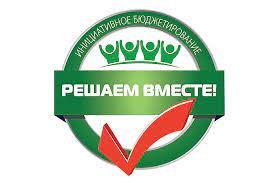 Губернаторский проект «СОдействие» 2021-2022г.г.: реализовано 27 проектов – 91,4 млн. руб.Проект 2023 г.- 51 млн.руб. (планируется  привлечь из областного бюджета 36 млн.руб.)Местные инициативы 2021-2022 гг. : 6 заявок – 23 млн. руб. 3 победителя – 15 млн. руб.Проект 2023г.- 5 млн. руб.
92,5 млн.руб.
13
Расходы бюджета городского округа на капитальный ремонт, разработку ПСД учреждений социально-культурной сферы 
в 2023 году
Разработка проектно-сметной документации для проведения капитального ремонта летних лагерей 
13,2 млн.руб.
Организация доступности зданий для маломобильных групп населения, устройство инклюзивной спортивной площадки для детей с ограниченными возможностями здоровья 
2023 г. - 8,2 млн.руб.
Восстановление целостности ограждений территорий  – 5,5 млн.руб.
Капитальный ремонт систем автоматической пожарной сигнализации, оповещения и управления эвакуацией людей
19,0 млн.руб.
Капитальный ремонт кровли 
 13,4 млн.руб.
Капитальный ремонт учреждений, ремонт санузлов школ, ремонт и оснащение классов ПАО «Татнефть» – 32,4 млн.руб.
Ремонт зданий и помещений и разработка ПСД  
 11,0 млн.руб.
14
Расходы бюджета на мероприятия по развитию дорожного хозяйства в 2023 году
15
Расходы бюджета на выполнение работ по благоустройству территорий городского округа Тольятти  в 2023г.
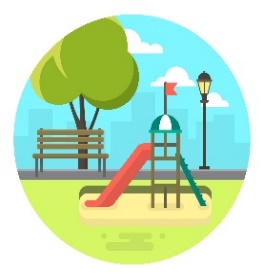 Проект 2023 года - 232 млн. руб., в т.ч. на софинансирование расходов – 25,8 млн. руб.Планируется привлечь из областного бюджета – 161 млн.руб.
16
16
Расходы бюджета на выполнение работ по охране, защите и воспроизводству лесов городского округа Тольятти  в 2023г.
Проект 2023 года -  62 млн. руб.,
 в т.ч. на софинансирование расходов – 5 млн. руб.Планируется привлечь из областного бюджета – 38 млн.руб.
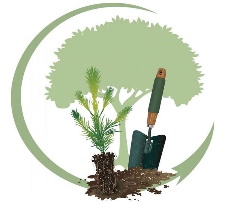 124 млн.руб
62 млн.руб
27 млн.руб
17
Расходы бюджета на охрану окружающей среды городского округа Тольятти  в 2023г.
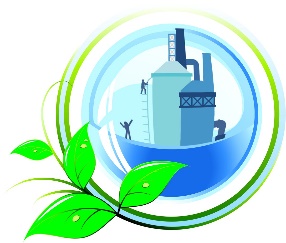 Проект 2023 года – 86,6 млн. руб.
 в том числе на софинансирование расходов – 70,6 млн. руб.
Планируется привлечь из областного бюджета – 839 млн.руб.
Экологические платежи , поступающие в местный бюджет
 58 млн.руб.

Плата за негативное воздействие на окружающую среду 
Штрафы  за административные правонарушения в области охраны окружающей среды и природопользования
Платежи по искам о возмещении вреда, причиненного окружающей среде
Природоохранные мероприятия
 за счет местного бюджета
 69 млн.руб.
НП Экология
 софинансирование 69 млн. руб., 
(средства вышестоящих бюджетов 608 млн. руб.) 
Ликвидация свалки  промышленных и бытовых отходов Комсомольского района  (южнее завода ОАО "АвтоВАЗАгрегат») –38 млн.руб. 
Ликвидация свалки инертных отходов, расположенной напротив 1-3 вставок ПАО «АвтоВАЗ» - 31 млн. руб.
«Окрашивание»
Прочие мероприятия – 17,6 млн.руб. 

СМР по объекту: «Строительство очистных сооружений Автозаводского района» –  1,6 млн. руб. (средства вышестоящих бюджетов  – 232 млн. руб.)
Мониторинг  за состоянием окружающей среды – 7 млн.руб.
Выявление и оценка объектов накопленного экологического вреда – 4 млн.руб.
Ликвидация несанкционированных свалок – 3 млн.руб.
Подбор трупов животных – 1 млн. руб. 
Прочие – 1 млн. руб.
18
Предполагаемые поступления из вышестоящего бюджета 
в 2023 г. на решение вопросов местного значения
150,1 млн.руб
Благоустройство общественных и дворовых территорий  (7,9 м. р. - с/ф)
36 млн.руб.
Поддержка инициатив населения
(10,2 млн.руб. – с/ф)
38 млн.руб.
Выполнение мероприятий по лесовосстановлению городских лесов, приобретению специализированной техники и оборудования (4,7 млн.руб.- с/ф)
6,0 млн.  руб.
Поддержка творческой деятельности и техническое оснащение детских и кукольных театров (0,3 млн.руб.- с/ф)
8,8 млн.руб
Организация временного трудоустройства несовершеннолетних (2,4млн.руб. – с/ф)
1,5 млн.руб.
Мероприятия по обеспечению доступности учреждений для маломобильных граждан 
(0,7 млн.руб.- с/ф)
608 млн.руб. 
Ликвидация  двух свалок в рамках НП «Экология» (69 млн.руб.-с/ф)
231млн. руб.
Строительство очистных сооружений
 (1,6 млн.руб. -с/ф)
3,0 млн.руб.
Техническое оснащение муниципальных музеев (0,2 млн.руб.- с/ф)
196,7 млн.руб.
Улучшение жилищных условий молодых семей (131,8 млн. руб. - с/ф)
16,1 млн. руб. 
Капитальный ремонт МБУ ДО Школа искусств №1 (1,5 млн.руб. – с/ф)
500,8 млн.руб.
Строительство и реконструкция автомобильных дорог (26,8 млн.руб.- с/ф)
766,5 млн.руб.
Ремонт и капитальный ремонт дорог
(47,6 млн. руб.- с/ф);
22,2 млн.руб
ПИР по строительству и ремонту автомобильных дорог (1,4 млн. руб. -с/ф)
125 млн.руб.
Ремонт внутриквартальных территорий(7,7млн. руб. - с/ф)
75,3 млн.руб.
Лизинговые платежи за автобусы на газомоторном топливе (0,8 млн.руб.- с/ф)
13,2 млн. руб. 
Создание модельных библиотек, пополнение  книжных фондов (0,03 млн.руб. – с/ф)
32,2 млн.руб.
Ремонт и оснащение здания МФЦ по адресу б-р 50 лет Октября,22
(1,4млн.руб. – с/ф)
73,9 млн.руб.
Капитальный ремонт и благоустройство прилегающей территории зданий учреждений образования (13,0 млн.руб.- с/ф)
359,7 млн.руб.
Организация горячего питания 1-4 классов
(0,4 млн.руб.- с/ф)
169 млн. руб.
Строительство детских садов
 (9,6 млн.руб. -с/ф)
10,3 млн.руб. 
Благоустройство учреждений отдыха и оздоровления (0,6 млн.руб. – с/ф)
8,4 млн.руб. 
Капитальный ремонт пищеблоков образоват.учреждений (4,5 млн.руб. – с/ф)
19
БЛАГОДАРЮ 
ЗА
ВНИМАНИЕ!